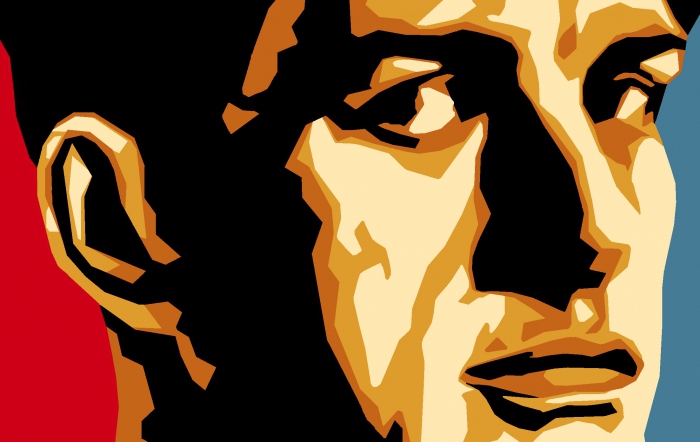 ПРЕЗЕНТАЦИЯ ВЫПОЛНЕНА УЧИТЕЛЕМ РУССКОГО ЯЗЫКА И ЛИТЕРАТУРЫ МАОУ «СОШ №8 с УИОП» ОВЧИННИКОВОЙ О. В.
АДРЕСАТЫ ЛЮБОВНОЙ ЛИРИКИ В. В. МАЯКОВСКОГО
ОЧЕНЬ РАНИМЫЙ ЧЕЛОВЕК…
Тема любви проходит через все его творчество. 
Внешне грубый, на самом деле поэт был очень ранимым человеком, героем скорее лирического характера. И любовь в жизни и творчестве Маяковского занимала далеко не последнее место. Он, широкий душой, умел мгновенно влюбляться, и не на короткий срок, а на длительное время. 
Но поэту не везло в любви. Все отношения заканчивались трагически, а последняя любовь в его жизни привела к самоубийству
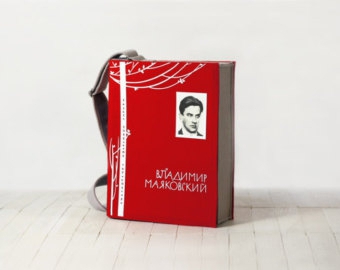 ЧЕТЫРЕ ЖЕНЩИНЫ – ЧЕТЫРЕ ЛЮБВИ…
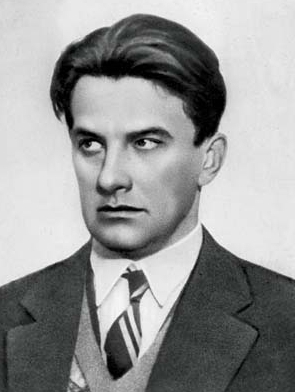 В жизни поэта были четыре женщины, которых он любил безоговорочно сильно. Любовная лирика Маяковского связана, в первую, очередь именно с ними. 
Кто они, музы поэта, которым он посвящал свои стихи?
ПЕРВАЯ ЛЮБОВЬ ПОЭТА
Мария Денисова – первая, с кем связана любовная лирика Маяковского. 

Он влюбился в нее в Одессе
в 1914 году и посвятил девушке поэму «Облако в штанах». 

Это была безответная любовь и первое сильное чувство поэта, поэтому поэма получилась такой щемяще-честной. 

Это настоящий крик влюбленного, который несколько мучительных часов ждет любимую девушку, а она приходит только для того, чтобы сообщить, что выходит замуж за более обеспеченного человека
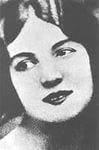 ПОРТРЕТ ВОЗЛЮБЛЕННОЙ
В Одессе Маяковский даже написал портрет своей возлюбленной Марии, однако на нем юная красавица больше похожа не на интеллигентную девушку, а скорее на девицу из рабоче-крестьянского класса. 
И хотя жизненные пути поэта с Марией разошлись (она, в будущем знаменитый скульптор, через несколько недель уехала в Швейцарию, потом началась Первая мировая война), до самой смерти поэта она писала ему письма, а он после ее возвращения даже помогал ей деньгами.
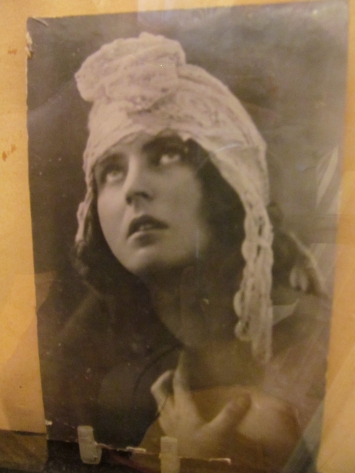 В. МАЯКОВСКИЙ. 
ПОРТРЕТ МАРИИ
САМАЯ СИЛЬНАЯ И «БОЛЬНАЯ» ЛЮБОВЬ…
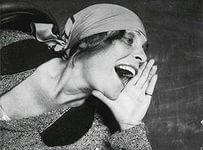 Эта женщина, без преувеличения, занимала главное место в сердце поэта. 

Она – его самая сильная и «больная» любовь. 

Почти вся любовная лирика Маяковского после 1915 года посвящена ей
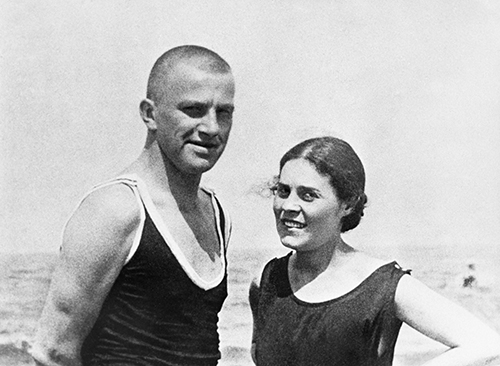 Л. БРИК
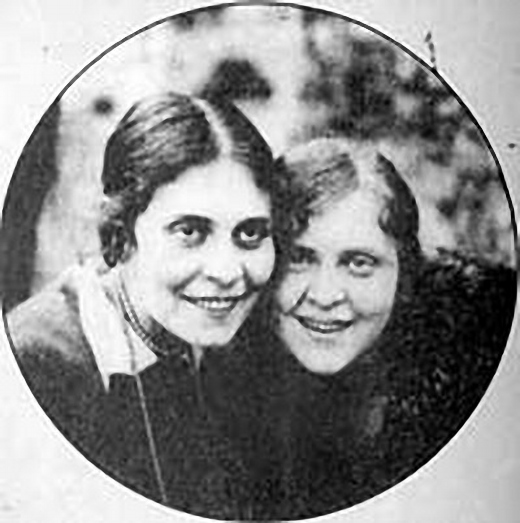 Встреча с ней произошла через год после разрыва отношений с Денисовой. Маяковский был вначале увлечен младшей сестрой Лили, а ее при первой встрече принял за гувернантку своей возлюбленной. Позднее состоялось официальное знакомство Лили и Осипа Брика с поэтом. Они были поражены его стихотворениями, а он мгновенно влюбился в эту неординарную женщину
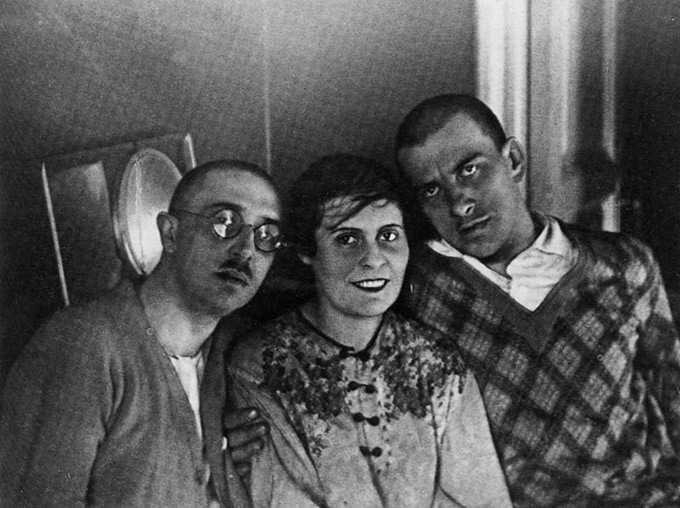 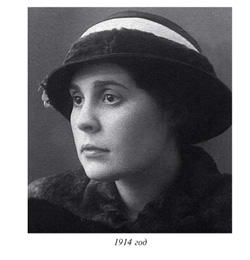 НЕПОНЯТНЫЕ ОТНОШЕНИЯ
Их отношения были странными и непонятными для окружающих. 

Муж Лили имел связь на стороне, и не испытывал физического влечения к жене, но по-своему очень любил ее. 
Лиля же мужа обожала, и когда ее однажды спросили, кого она все-таки выбрала бы - Маяковского или Брика - она, не задумываясь, ответила, что мужа. 

Но и поэт ей был чрезвычайно дорог. Эти странные отношения длились 15 лет…
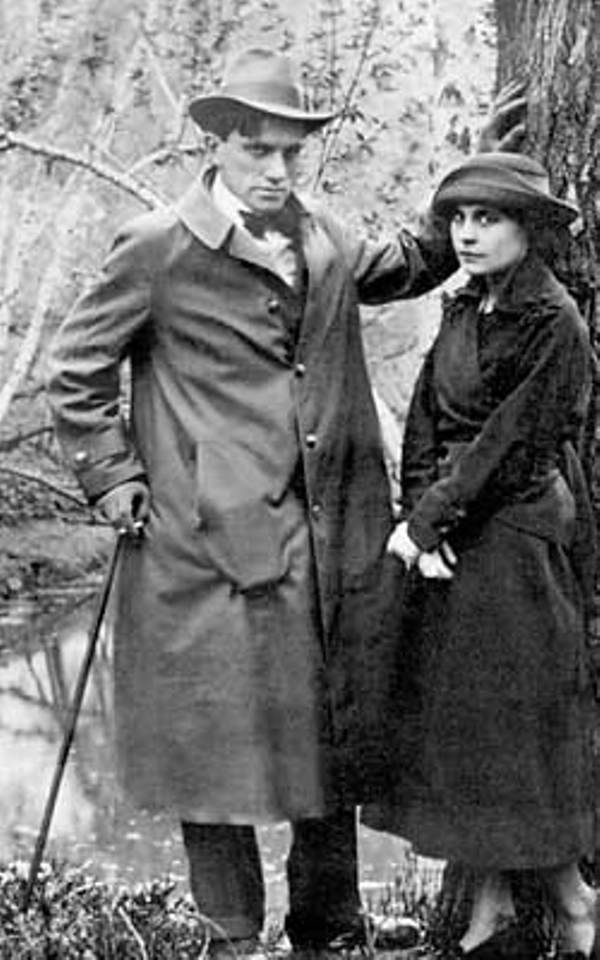 ОТРЫВОК ИЗ ПОЭМЫ «ЛЮБЛЮ»
1922 год. ПОЭМА ПОСВЯЩЕНА Л. БРИК:
                              «ВЗРОСЛОЕ»
…У прочих знаю сердца дом я.    Оно в груди - любому известно!    На мне ж    с ума сошла анатомия.    Сплошное сердце -    гудит повсеместно…
ОТРЫВОК ИЗ ПОЭМЫ «ЛЮБЛЮ»
«ТЫ»
Пришла -деловито,за рыком,за ростом,взглянув,разглядела просто мальчика.Взяла,отобрала сердцеи простопошла играть -как девочка мячиком…
ОТРЫВОК ИЗ ПОЭМЫ «ЛЮБЛЮ»
«ТАК И СО МНОЙ»
Флоты - и то стекаются в гавани.Поезд - и то к вокзалу гонит.Ну, а меня к тебе и подавней- я же люблю! -тянет и клонит…
Так як тебе возвращаюсь, любимая.Мое это сердце,любуюсь моим я…
Земных принимает земное лоно.К конечной мы возвращаемся цели.Так як тебетянусь неуклонно,еле расстались,развиделись еле.
ОТРЫВОК ИЗ ПОЭМЫ «ЛЮБЛЮ»
«ВЫВОД»
Не смоют любовьни ссоры,ни вёрсты.Продумана,выверена,проверена.Подъемля торжественно стих строкопёрстый,клянусь -люблюнеизменно и верно!
86 лет…
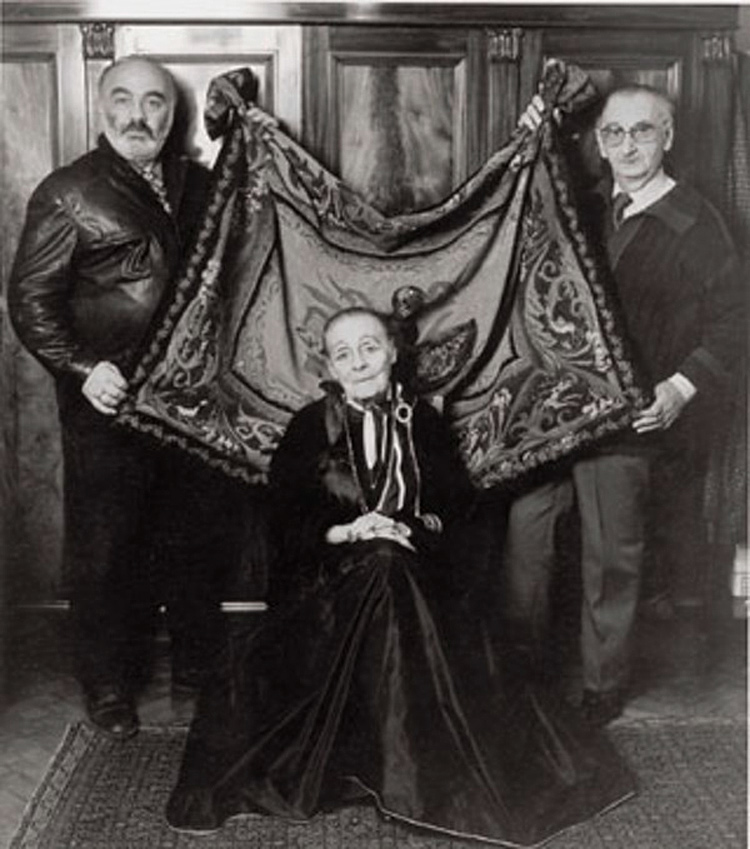 Кто смог понять незаурядность этой женщины, тот сразу же попадал под ее почти безраздельную власть. Помимо безукоризненного вкуса она обладала поразительным чутьем на все новое и талантливое. К ней на суд приносили свои стихи Слуцкий и Вознесенский, она безошибочно угадала в молодой дебютантке великую балерину Майю Плисецкую, с первых же слов поняла феномен Параджанова. Умерла она восьмидесятишестилетней старухой, покончив с собой из-за несчастной любви.
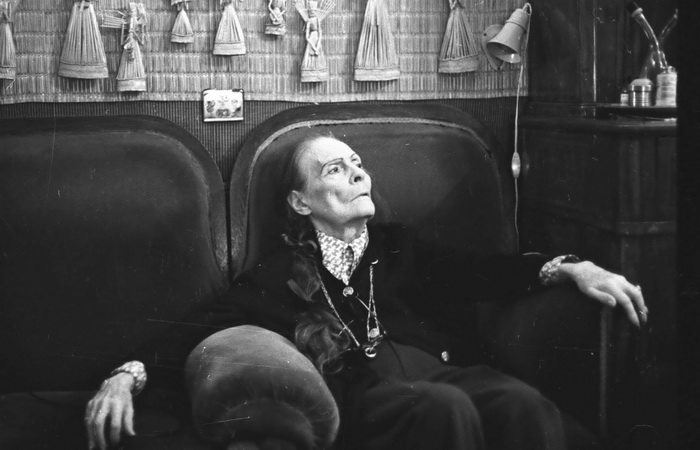 ТАТЬЯНА АЛЕКСЕЕВНА ЯКОВЛЕВА
С ней поэт познакомился в октябре 1928 года в Париже. Встреча закончилось мгновенной влюбленностью друг в друга. Молодая эмигрантка и высокий, под два метра ростом Маяковский, были прекрасной парой. Ей он посвятил два своих стихотворения – «Письмо товарищу Кострову…» и «Письмо Татьяне Яковлевой».
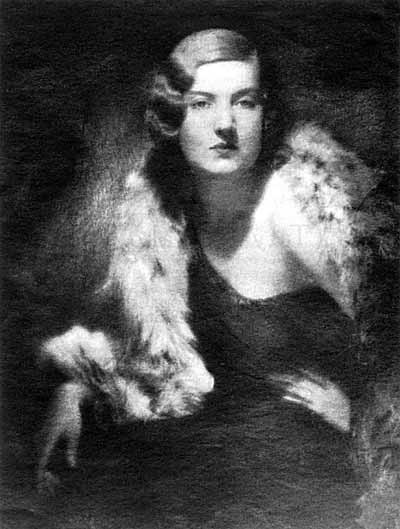 ВОЗВРАЩЕНИЕ ВО ФРАНЦИЮ
В декабре поэт уезжает в Москву, но уже в феврале 1929 года вновь возвращается во Францию. Его чувства к Яковлевой были настолько сильными и серьезными, что он сделал ей предложение, но не получил ни отказа, ни согласия
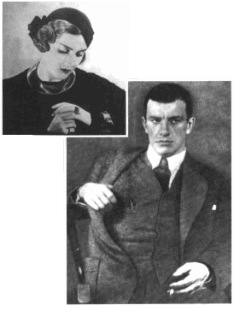 Письмо товарищу Костровуиз Парижа о сущности любви
Простите        меня,             товарищ Костров,с присущей          душевной ширью,что часть         на Париж отпущенных строфна лирику         я          растранжирю.Представьте:            входит                  красавица в зал,в меха      и бусы оправленная.Я эту красавицу взял                   и сказал:- правильно сказал                   или неправильно?
Я, товарищ,-             из России,знаменит в своей стране я,я видал 
 девиц красивей,я видал 
 девиц стройнее.… Не поймать          меня              на дряни,на прохожей           паре чувств.Я ж    навек         любовью ранен -еле-еле волочусь.
Письмо товарищу Костровуиз Парижа о сущности любви
…Себя     до последнего стука в груди,как на свиданье,                простаивая.прислушиваюсь:              любовь загудит -человеческая,             простая.Ураган,       огонь,             водаподступают в ропоте.Кто    сумеет совладать?Можете?       Попробуйте...
Мне   любовь         не свадьбой мерить:разлюбила -            уплыла.Мне, товарищ,             в высшей меренаплевать         на купола.Что ж в подробности вдаваться,шутки бросьте-ка,мне ж, красавица,                 не двадцать,-тридцать...           с хвостиком.
Письмо Татьяне Яковлевой
…Ты одна мне           ростом вровень,стань же рядом              с бровью брови,дай про этот           важный вечеррассказать          по-человечьи.Пять часов,          и с этих порстих  людей         дремучий бор,вымер     город заселенный,слышу лишь          свисточный спорпоездов до Барселоны…
В поцелуе рук ли,                 губ ли,в дрожи тела            близких мнекрасный       цвет           моих республиктоже    должен          пламенеть.Я не люблю          парижскую любовь:…
ТАТЬЯНА ВЫХОДИТ ЗАМУЖ
Отношения с Татьяной закончились трагически. 

Планируя вновь приехать осенью, Маяковский не смог этого сделать из-за возникших проблем с визой. 
К тому же он внезапно узнает, что его любовь выходит в Париже замуж. Поэт был настолько потрясен, что говорил, что застрелится…
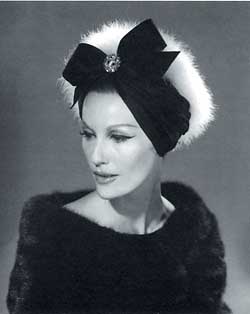 В ПОИСКАХ ЕДИНСТВЕННОЙ…
Вновь начались поиски той единственной преданной любви. 
Поэт ищет утешения у других женщин
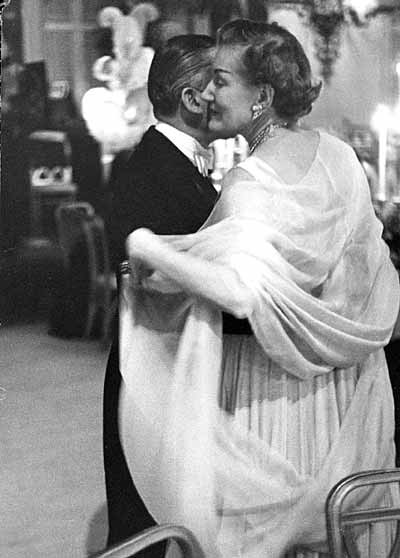 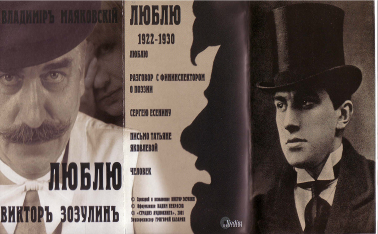 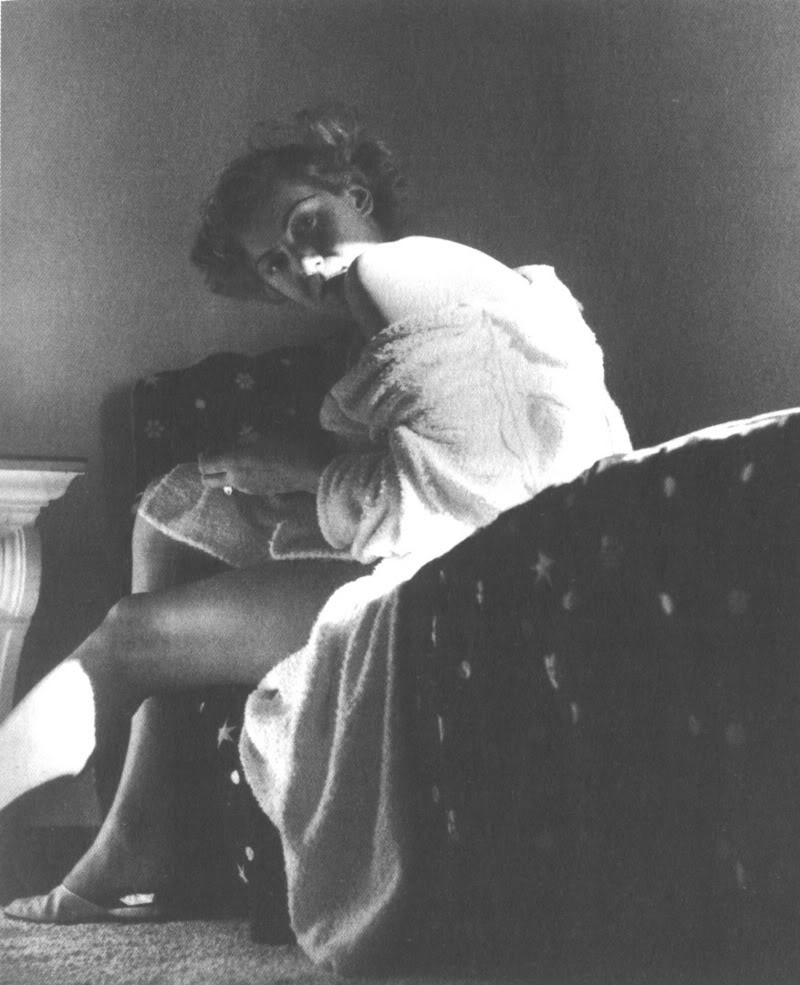 ПОСЛЕДНЯЯ ЛЮБОВЬ…
Вероника Витольдовна Полонская- актриса театра. 
С ней Маяковский познакомился в 1929 году через Осипа Брика.

 Сделано это было в надежде, что очаровательная девушка заинтересует поэта и отвлечет от трагических событий, связанных с Яковлевой. 

Расчет оказался верным. Маяковский всерьез увлекся Полонской, настолько, что стал требовать от нее разрыва с мужем. 

А она, любя поэта, не могла начать разговор с мужем, понимая, каким ударом это для него будет.
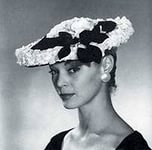 МУЧИТЕЛЬНАЯ ЛЮБОВЬ
Это была мучительная любовь для обоих. Маяковский с каждым днём все сильнее нервничал, а она всё оттягивала объяснение с супругом. 

14 апреля 1930 года они увиделись в последний раз. Полонская утверждает, что разговора о разрыве не было, поэт в который раз просил её уйти о мужа и оставить театр
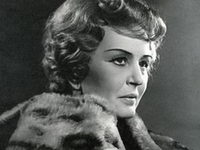 ВЫСТРЕЛ…
Через минуту после своего ухода, уже будучи на лестнице, Полонская услышала выстрел.

 Вернувшись в квартиру поэта, она нашла его умирающим. Так трагично закончилась последняя любовь и жизнь Владимира Маяковского
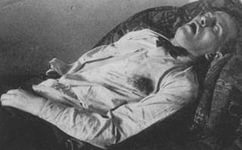 БЫЛ ЛИ СЧАСТЛИВ МАЯКОВСКИЙ В ЛЮБВИ?
Если считать, что счастье - миг, то, несомненно, Маяковский прожил счастливую жизнь. Но если вспомнить его деспотичные требования, предъявляемые к возлюбленным, а также фатальную закономерность 
необладания ими, то вряд ли ему позавидуешь.

Любовь для Маяковского - "...это жизнь и сердце всего. Если оно прекратит работу, то я мертв".

Если я чего написал,если чего сказал -тому виной глаза-небеса,любимой моей глаза…
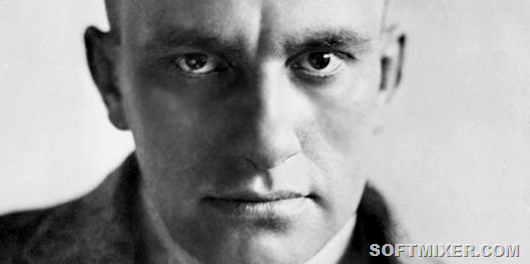